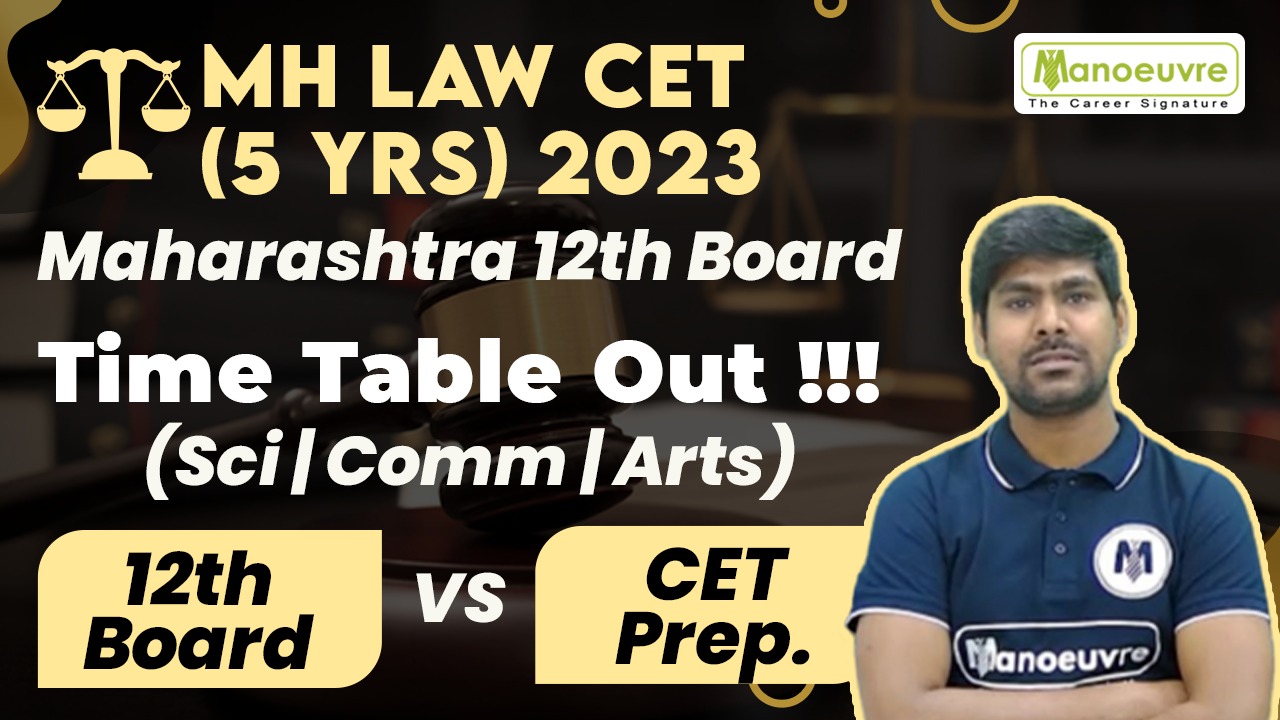 12TH BOARD VS MH LAWCET PREPARATION
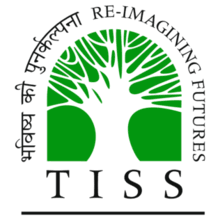 TARGET TISS 2023
JOIN TISS RELAY 2.0 BATCH
8828581455/54
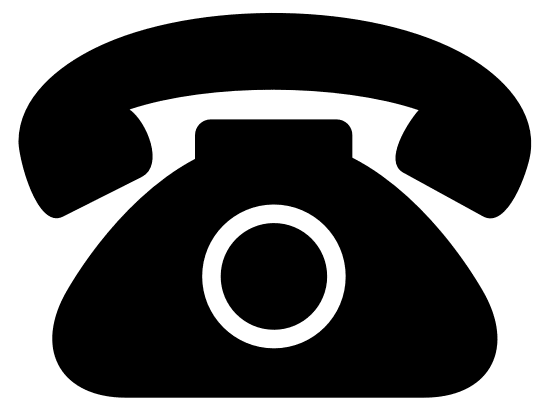 AB NAHI TOH KABHI NAHI
Batches Launched by Manoeuvre
Let’s Crack MBA Entrance Exams | Target Top MBA Colleges
BOOKS
LIVE/ CLASSROOM
DOUBT CLASS
RECORDED VIDEO
SHORTCUT
WhatsApp Group
Mentorship
MOCK TEST
TOPIC TEST
10000+ Ques.
OTHERS
TISS
NMAT
SNAP
CAT
MBA CET
CMAT
Classroom Coaching @ Mumbai - |Dadar : 7304366682 | Borivali : 9076424208 | Vasai : 7045313787
Book Your Seat Now : - 8828581455 | Live/Online
                 www.manoeuvreedu.com/mbaentrance
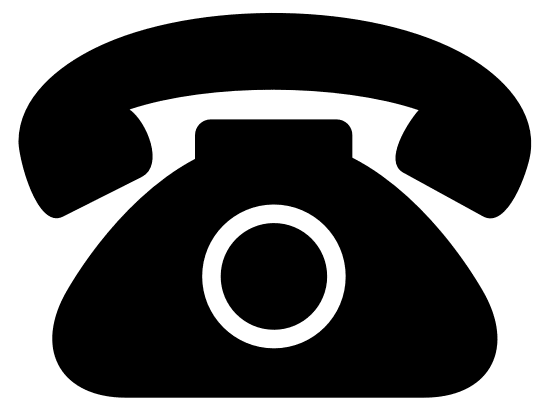 Batches Launched by Manoeuvre
Let’s Crack – NCHMCT JEE |Target Top IHM Colleges
BOOKS
LIVE /CLASSROOM
DOUBT CLASS
RECORDED VIDEO
SHORTCUT
WhatsApp Group
Mentorship
MOCK TEST
TOPIC TEST
10000+ Ques.
PREPARE FOR : IHM - NCHMCT JEE | eCHAT | IHM Aurangabad
Classroom Coaching @ Mumbai : - Dadar – 7304366682 | Borivali – 9076424208 | Vasai - 7045313787
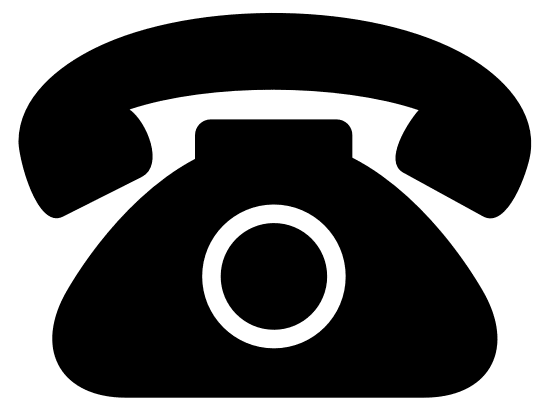 Live/Online
Book Your Seat Now : - 8828581454
                                   www.manoeuvreedu.com/hotelmanagement